Chào mừng các con đến với tiết học hôm nay
Môn: Tiếng Việt
KHỞI ĐỘNG
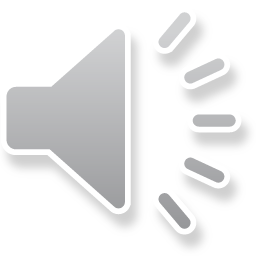 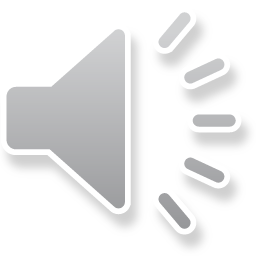 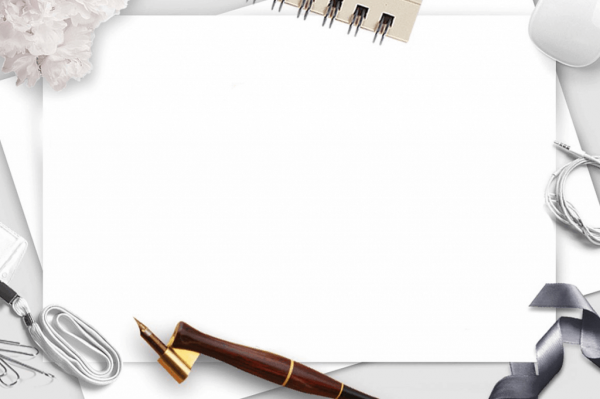 Phần tiếp theo
VÒNG QUAY
MAY MẮN
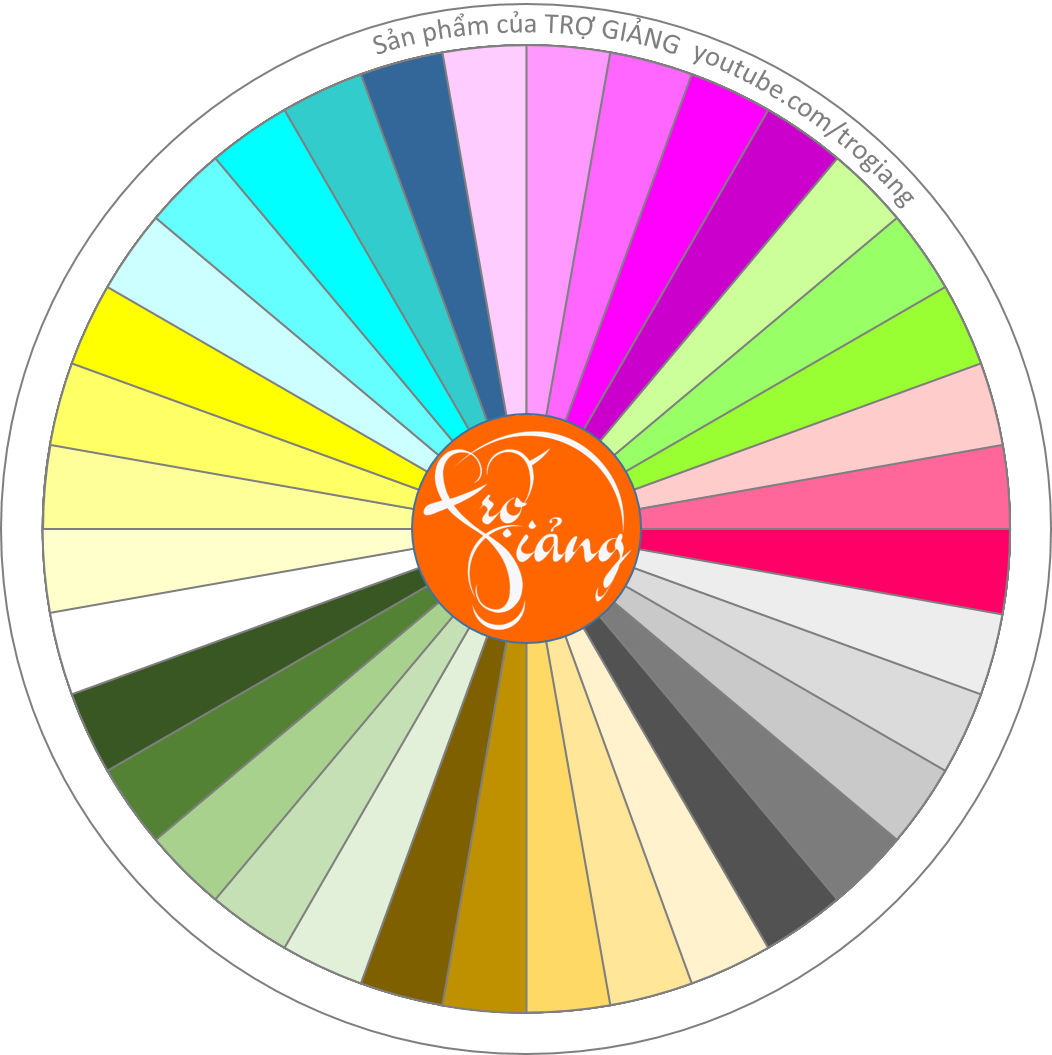 Quỳnh ANh
Kim Anh
Trung Kiên
Tuấn Anh Anh
Phương Nhi
Minh Phươnh
Quỳnh Anh
Minh Trí
Anh Quân
Công Tùng
Nam Khánh
Trang Nhung
Tiến Đạt
Anh Thư
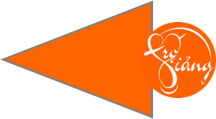 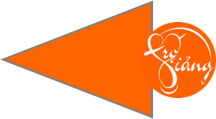 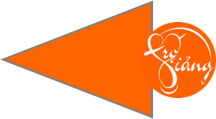 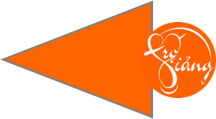 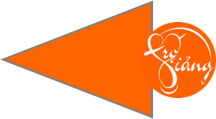 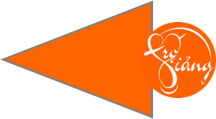 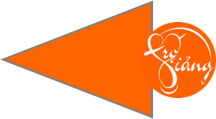 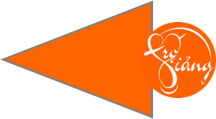 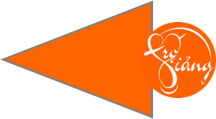 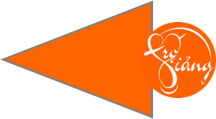 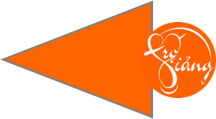 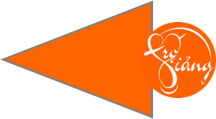 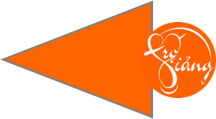 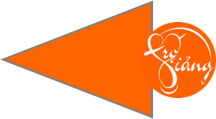 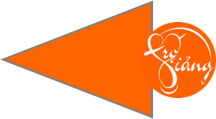 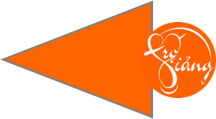 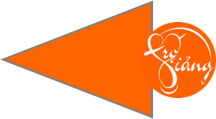 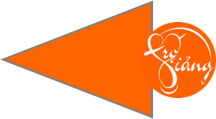 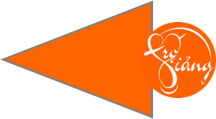 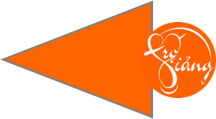 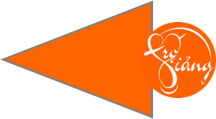 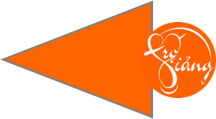 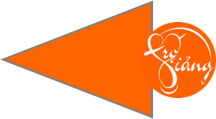 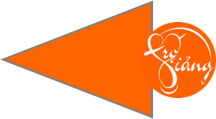 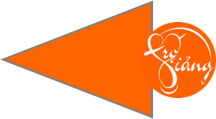 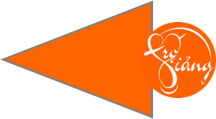 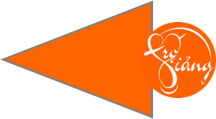 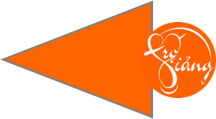 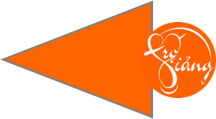 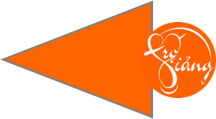 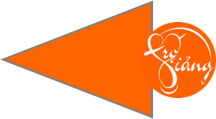 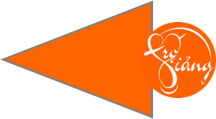 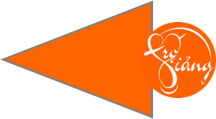 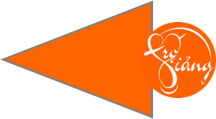 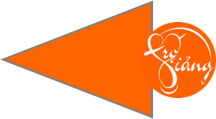 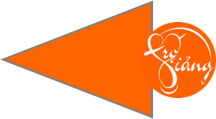 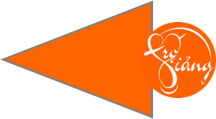 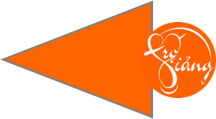 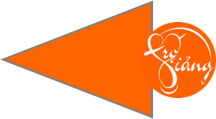 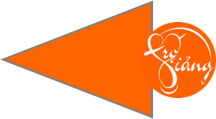 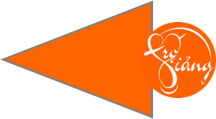 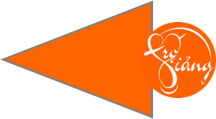 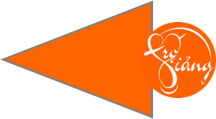 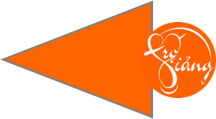 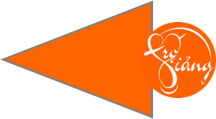 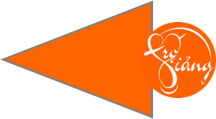 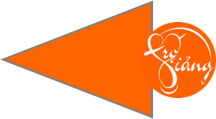 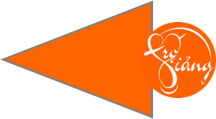 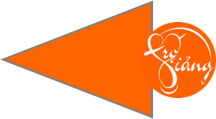 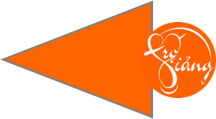 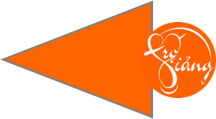 Ánh Dương
Hồng Hạnh
Hoàng Bảo
Hà Linh
Đức Hùng
Hoàng Hải
Đặng Ngọc
Công Minh
Trọng Hiếu
Thảo Tiên
Gia Hưng
Lê Ngọc
ĐÌnh Phong
Hoàng Hiệp
Khánh Hưng
Quang MInh
Minh Nhật
Thùy Linh
Vĩnh Khang
Gia Khánh
Khánh Ly
Quang Vinh
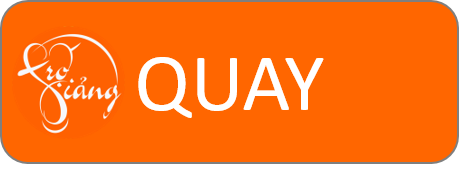 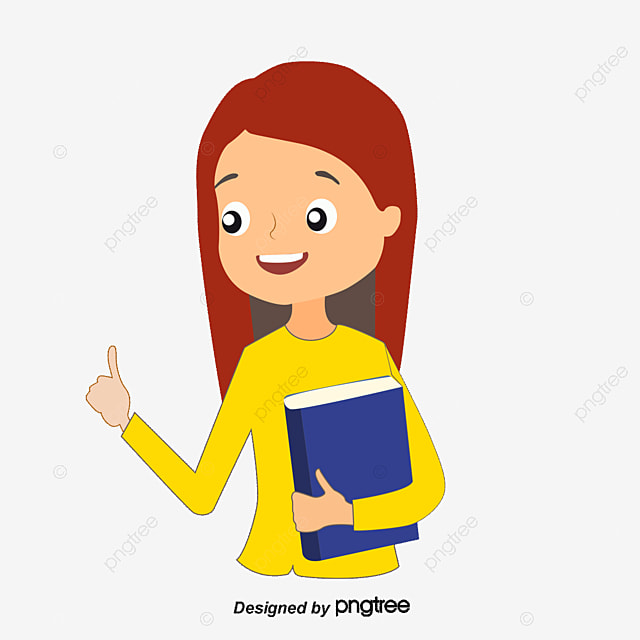 con sóc
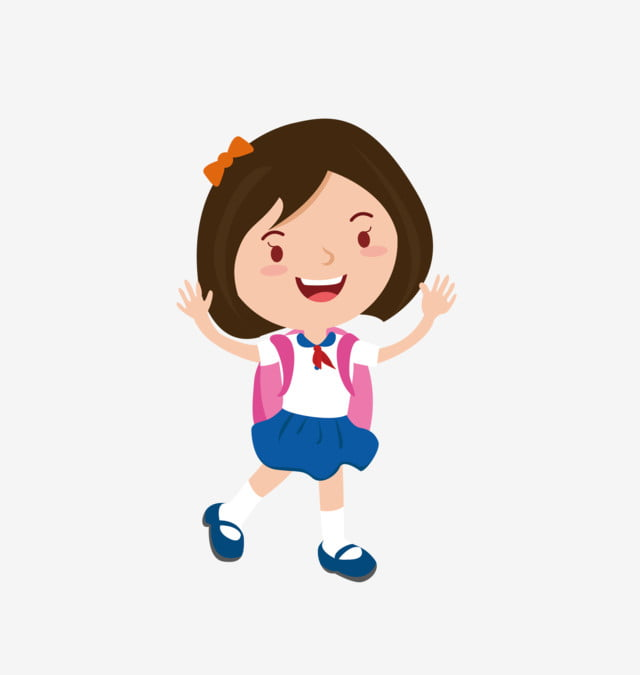 …….
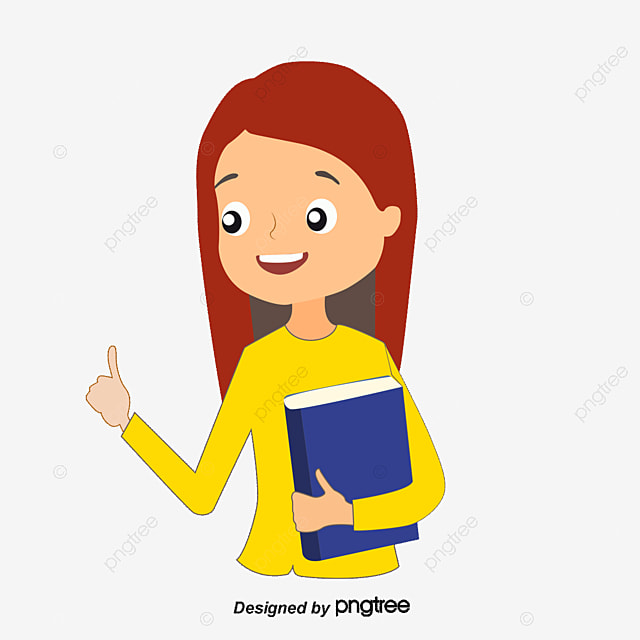 cái cốc
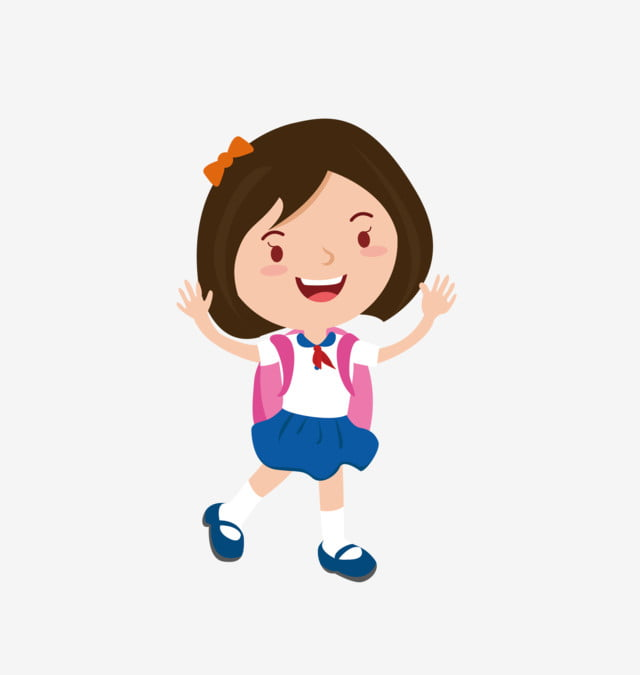 …….
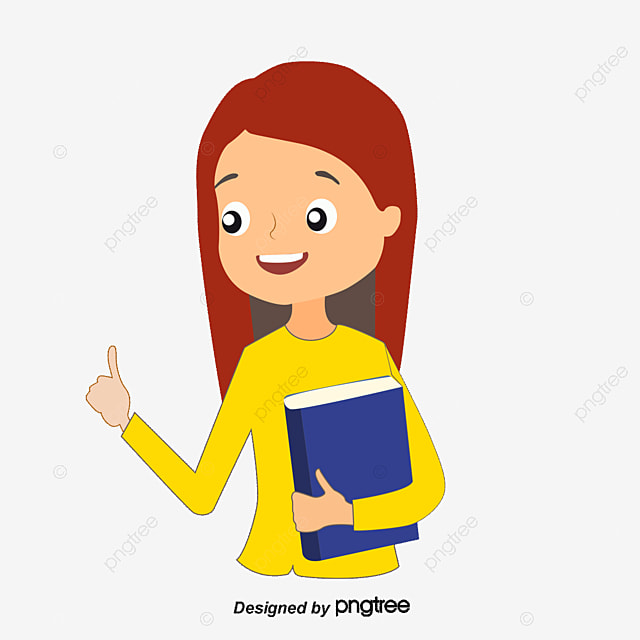 Khóm cúc
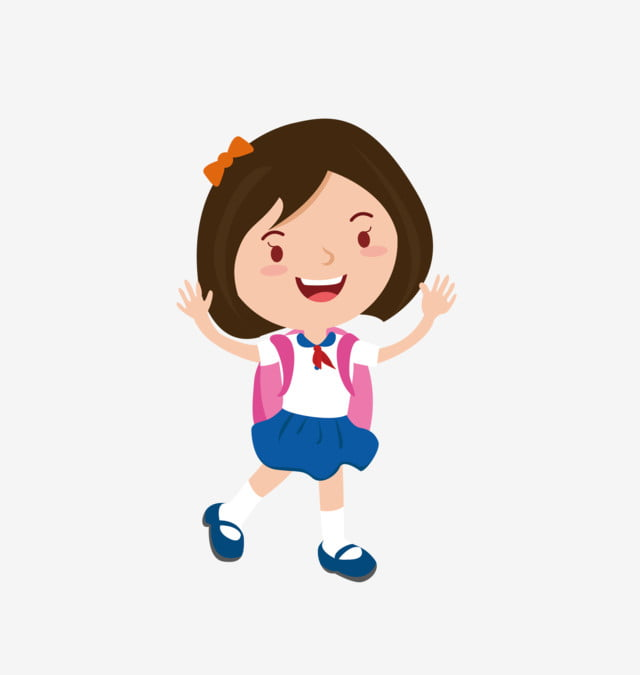 …….
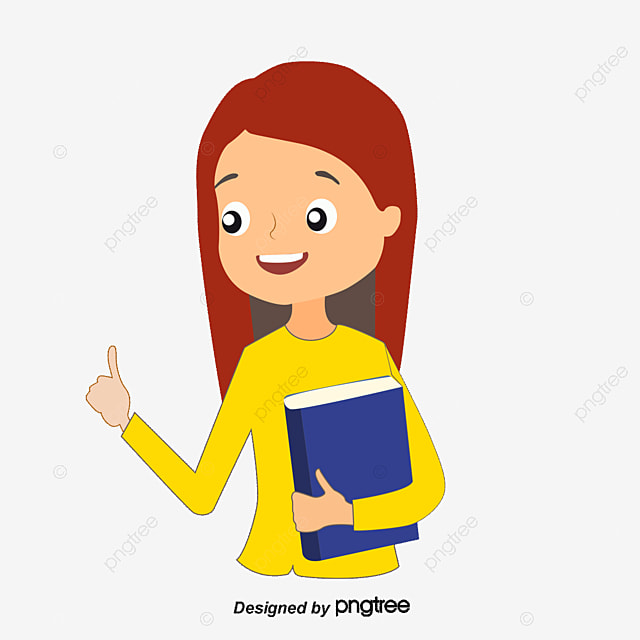 bực bội
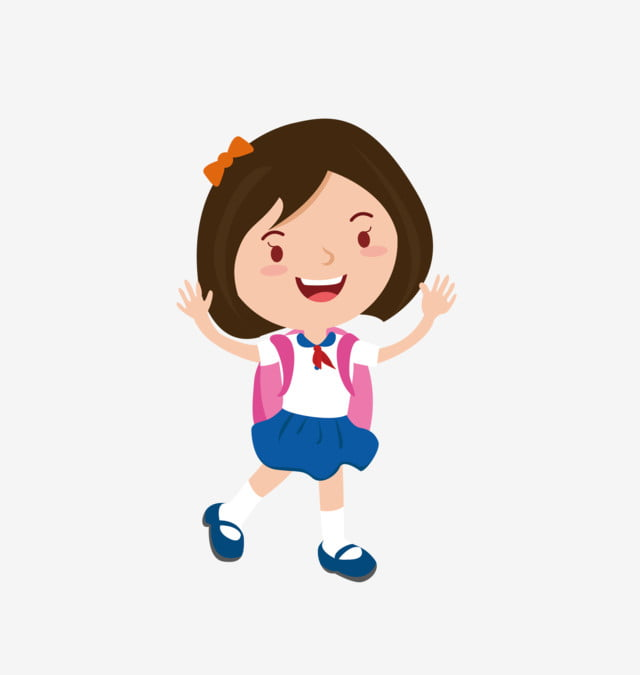 …….
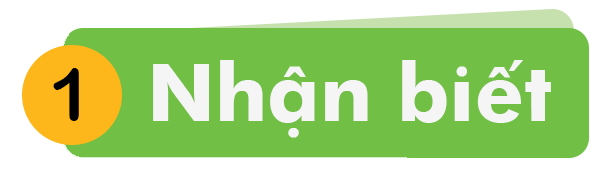 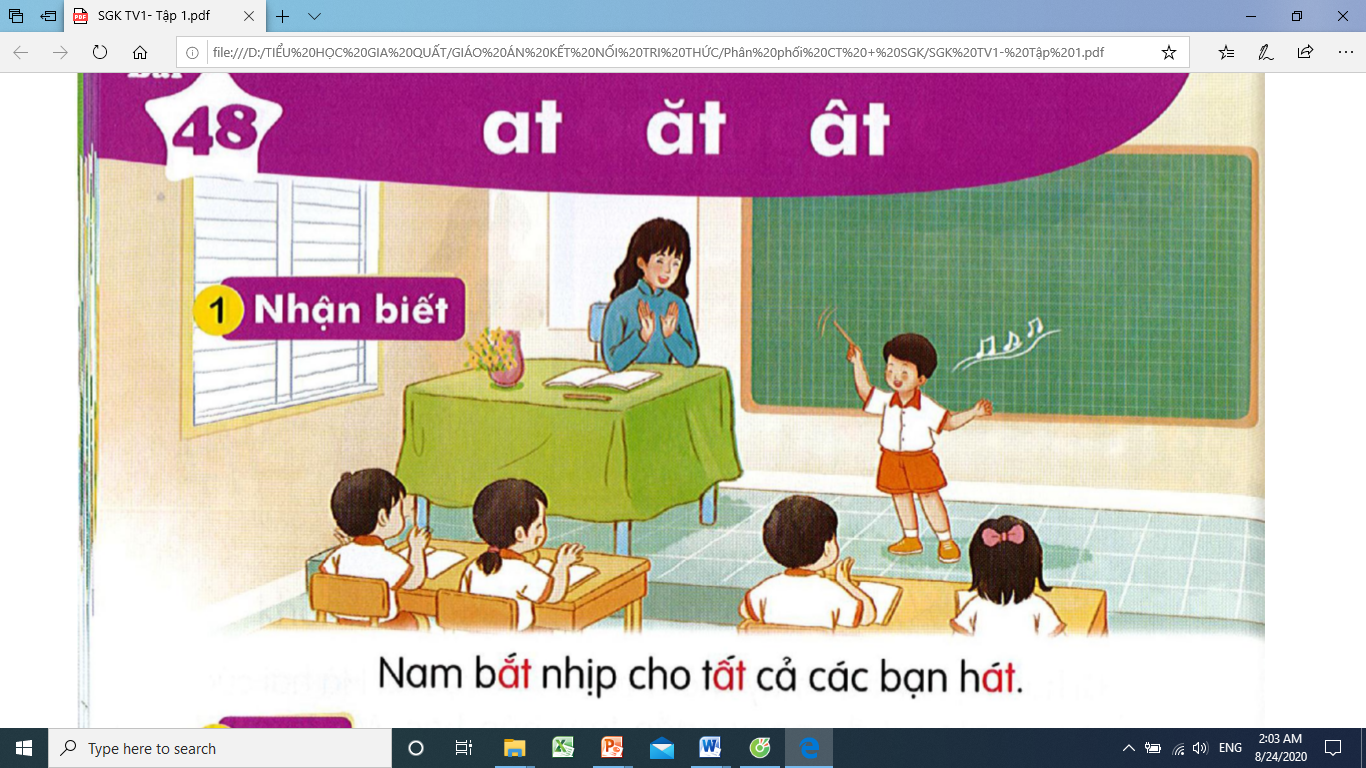 ăt
ât
Nam bắt nhịp cho tất cả các bạn hát.
at
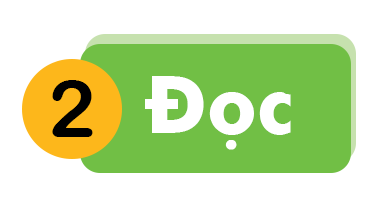 at
ăt
­ât
at
h
hát
bát
đất
sắt
gặt
gật
lạt
at
ăt
­ât
h
at
hát
gật
lạt
gặt
đất
bát
sắt
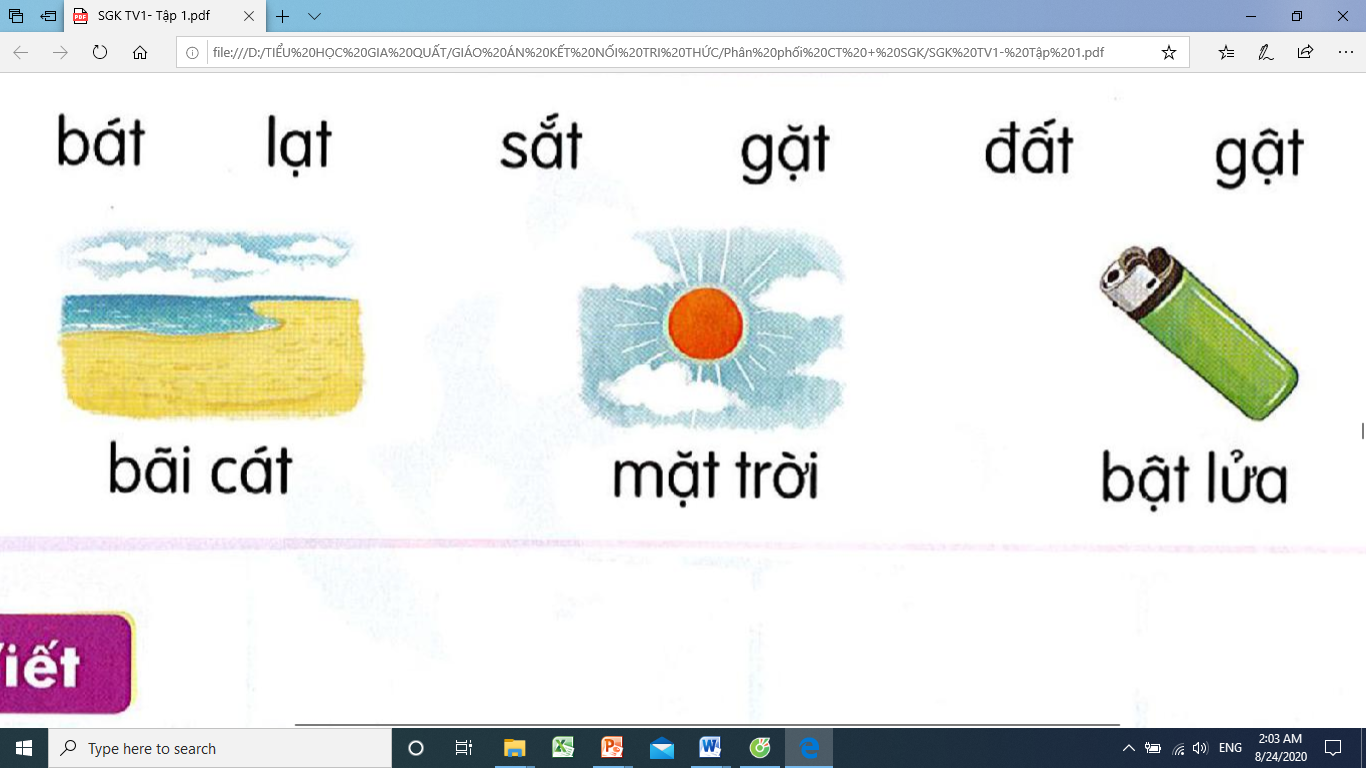 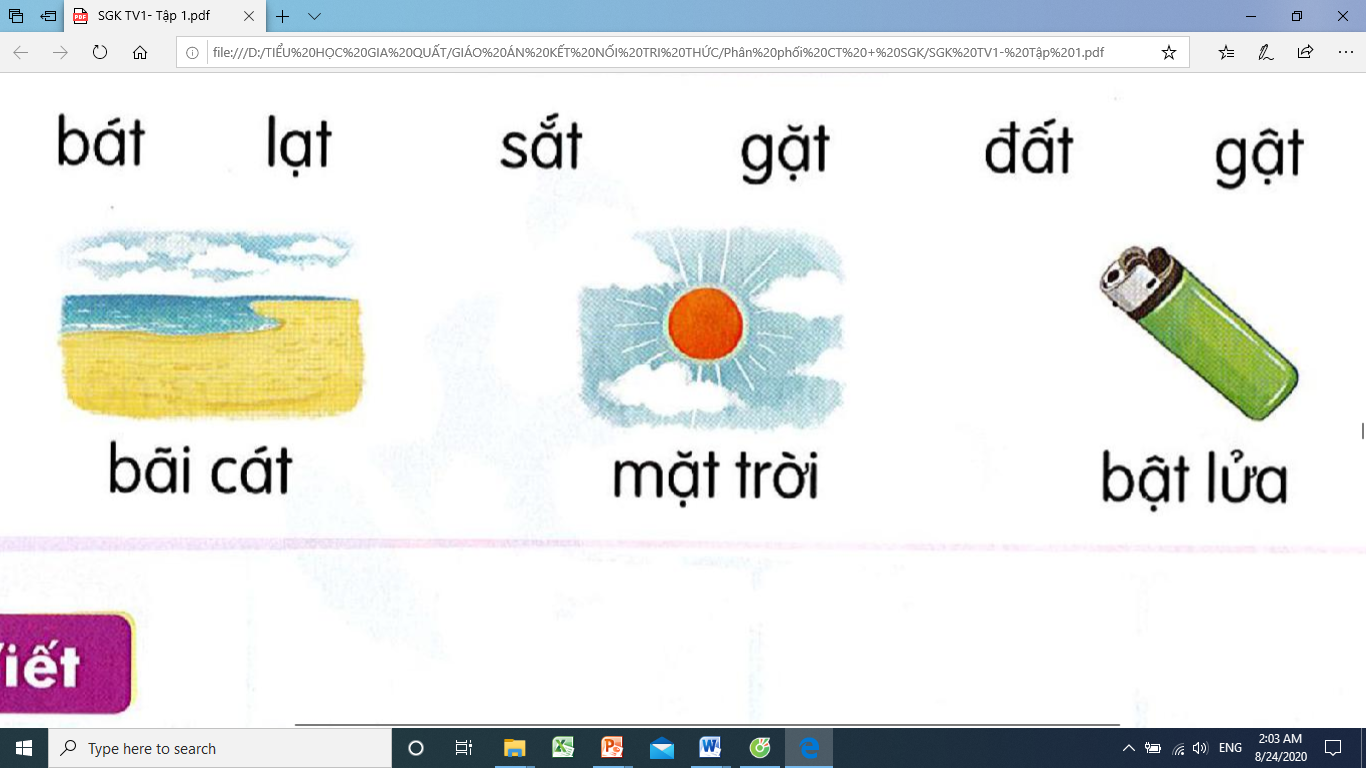 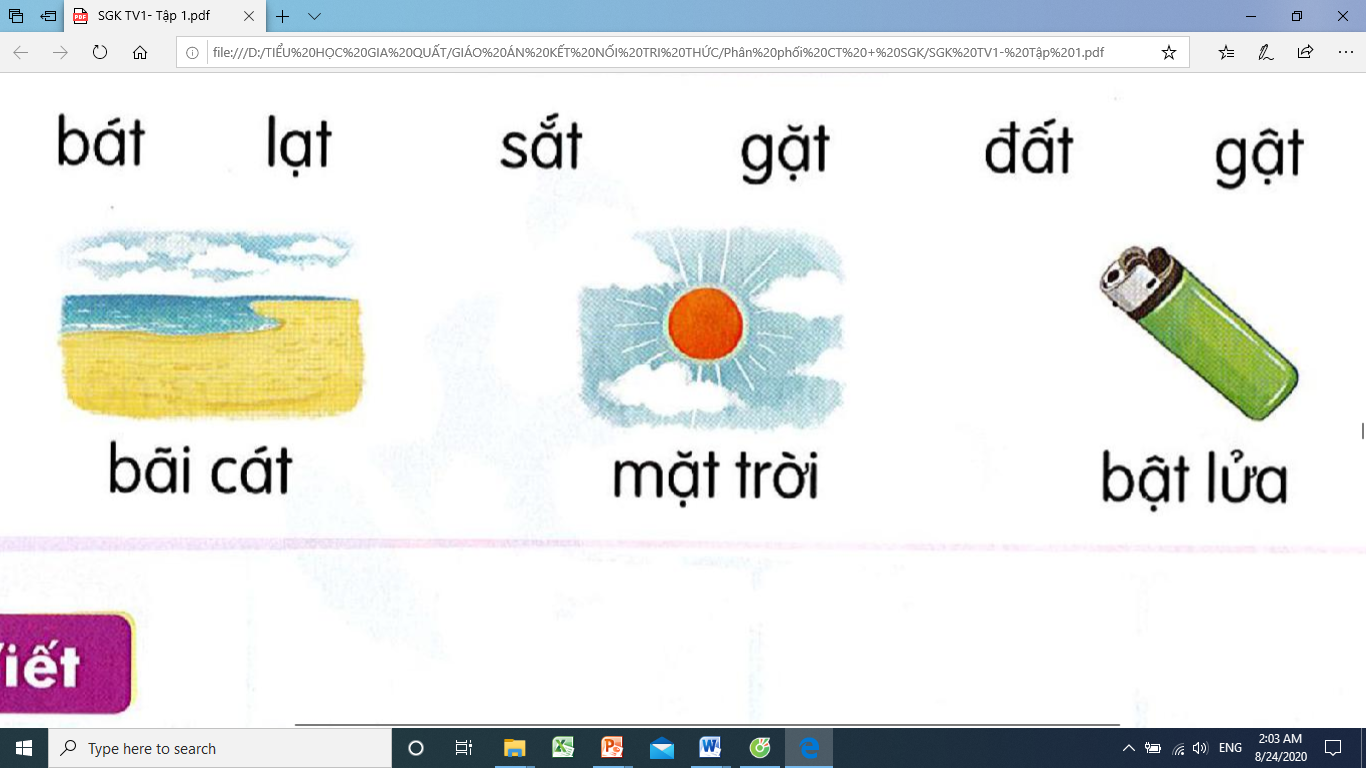 bãi cát
mặt trời
bật lửa
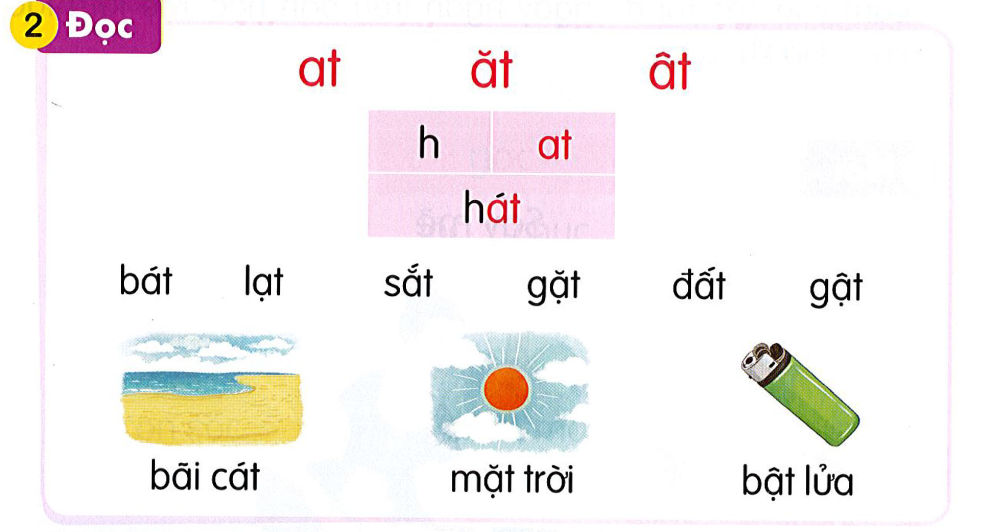 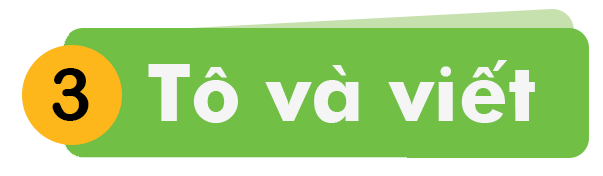 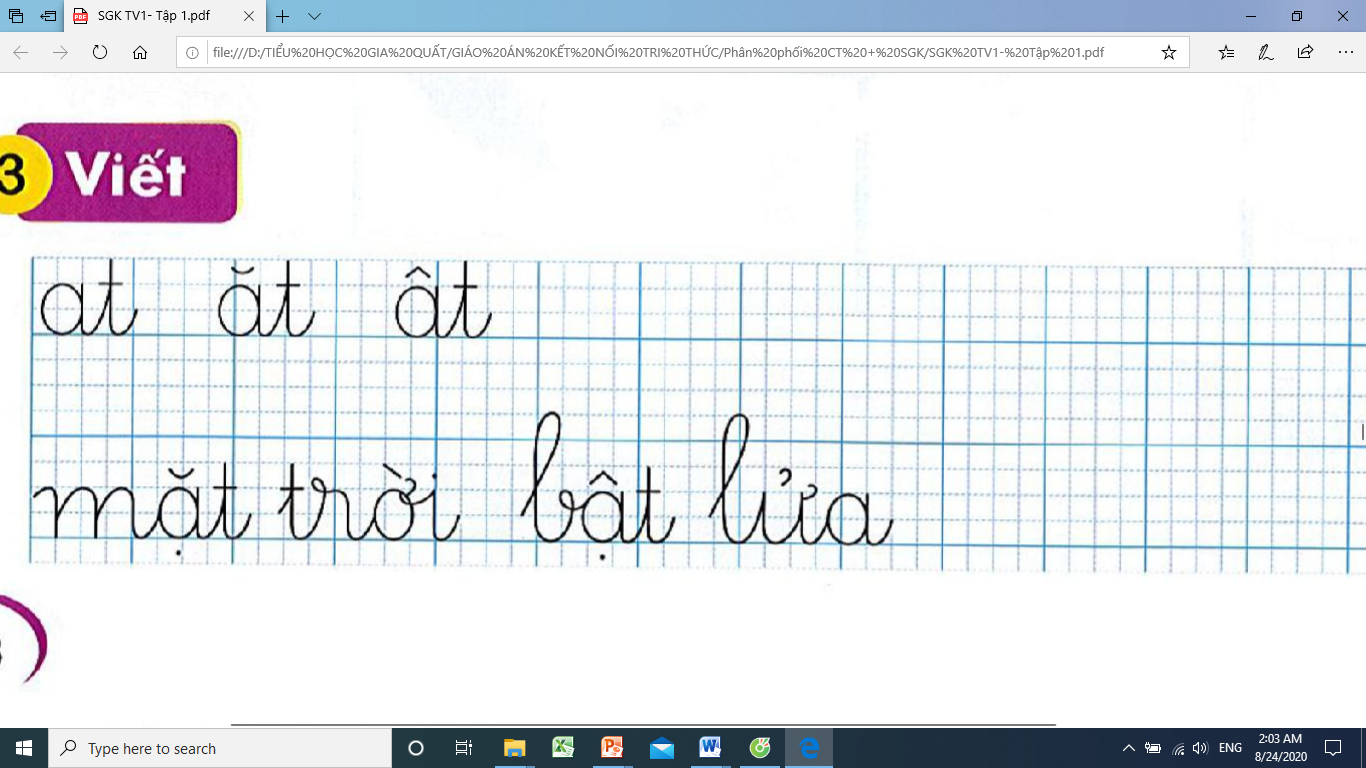 mặt trời
bật lửa
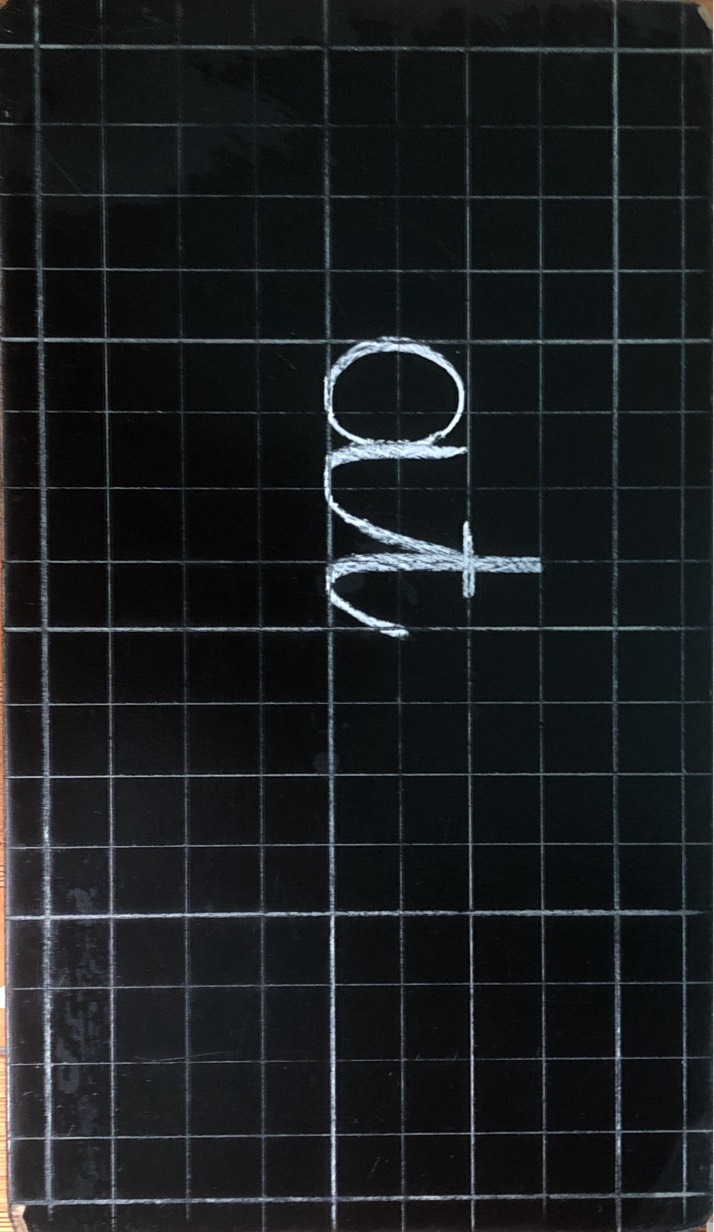 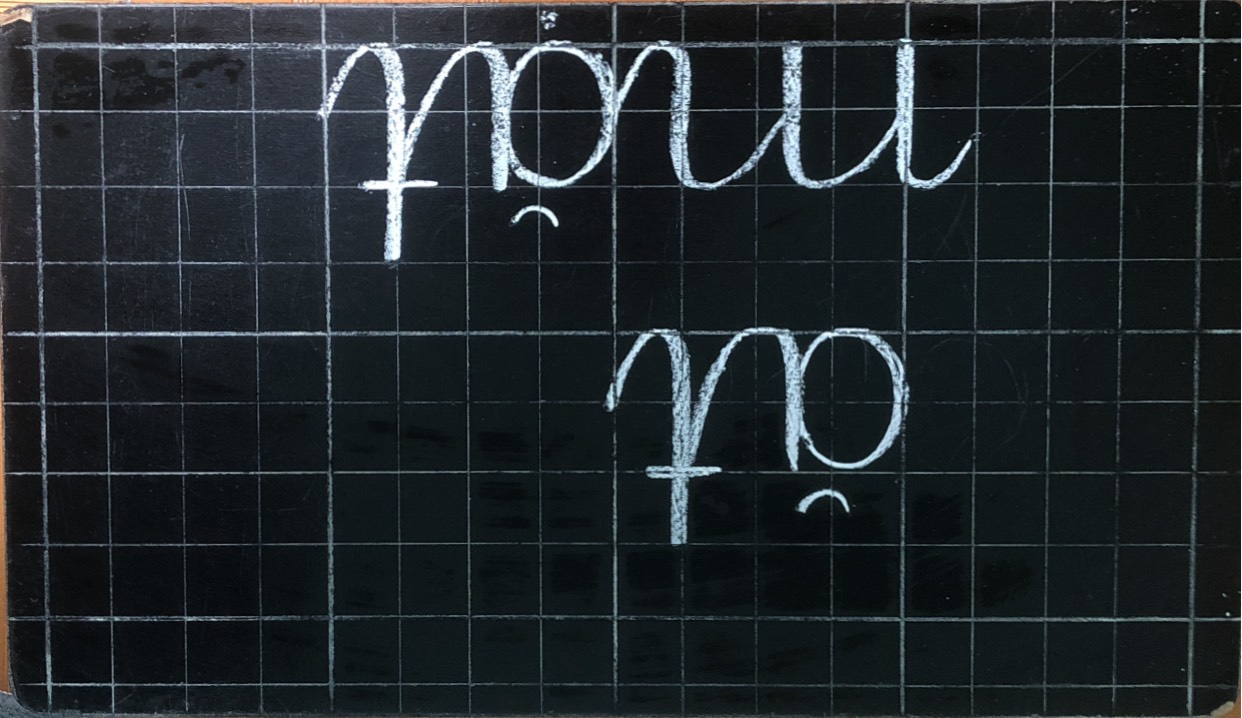 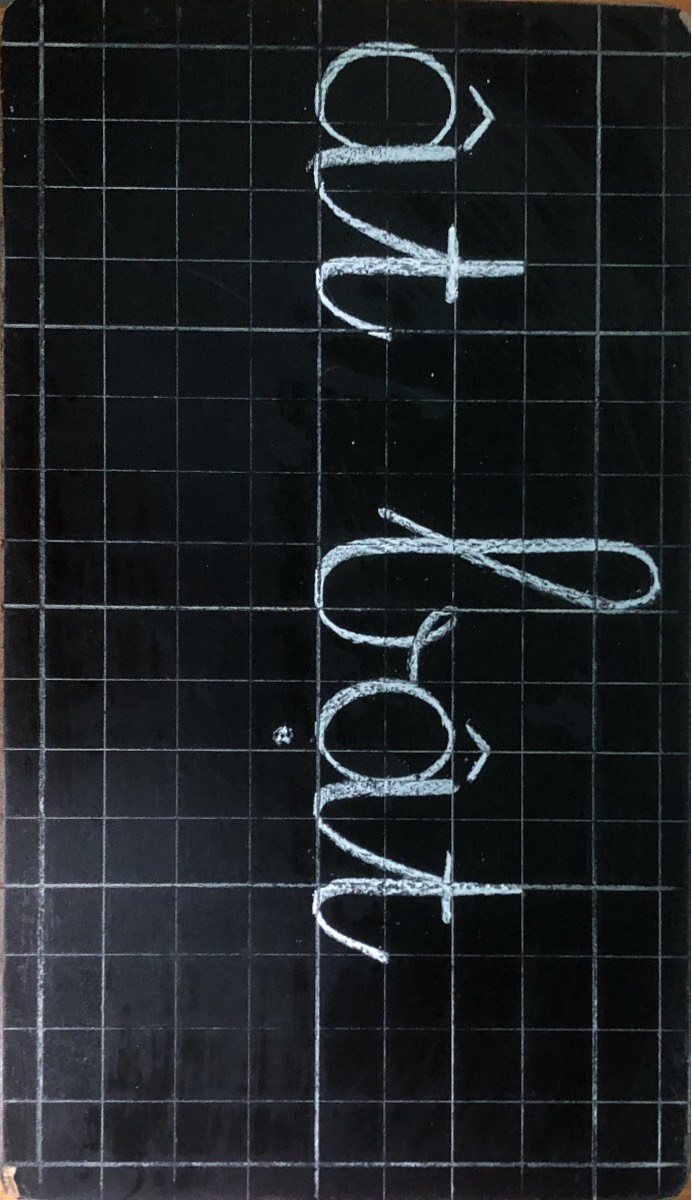 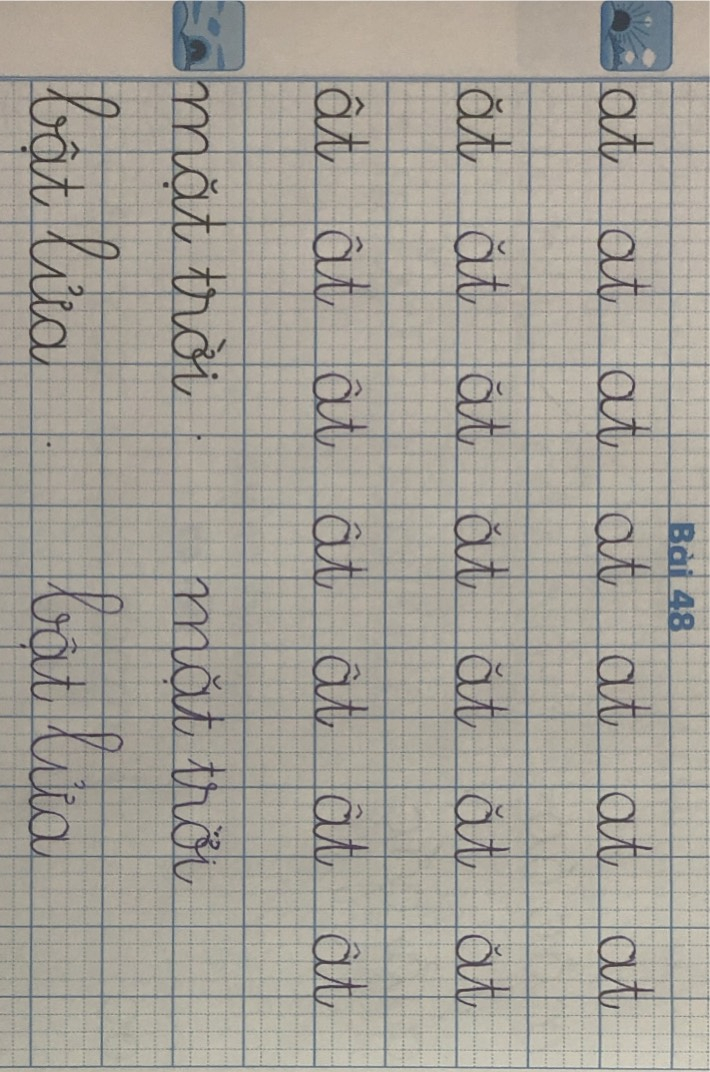 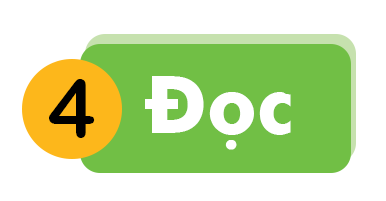 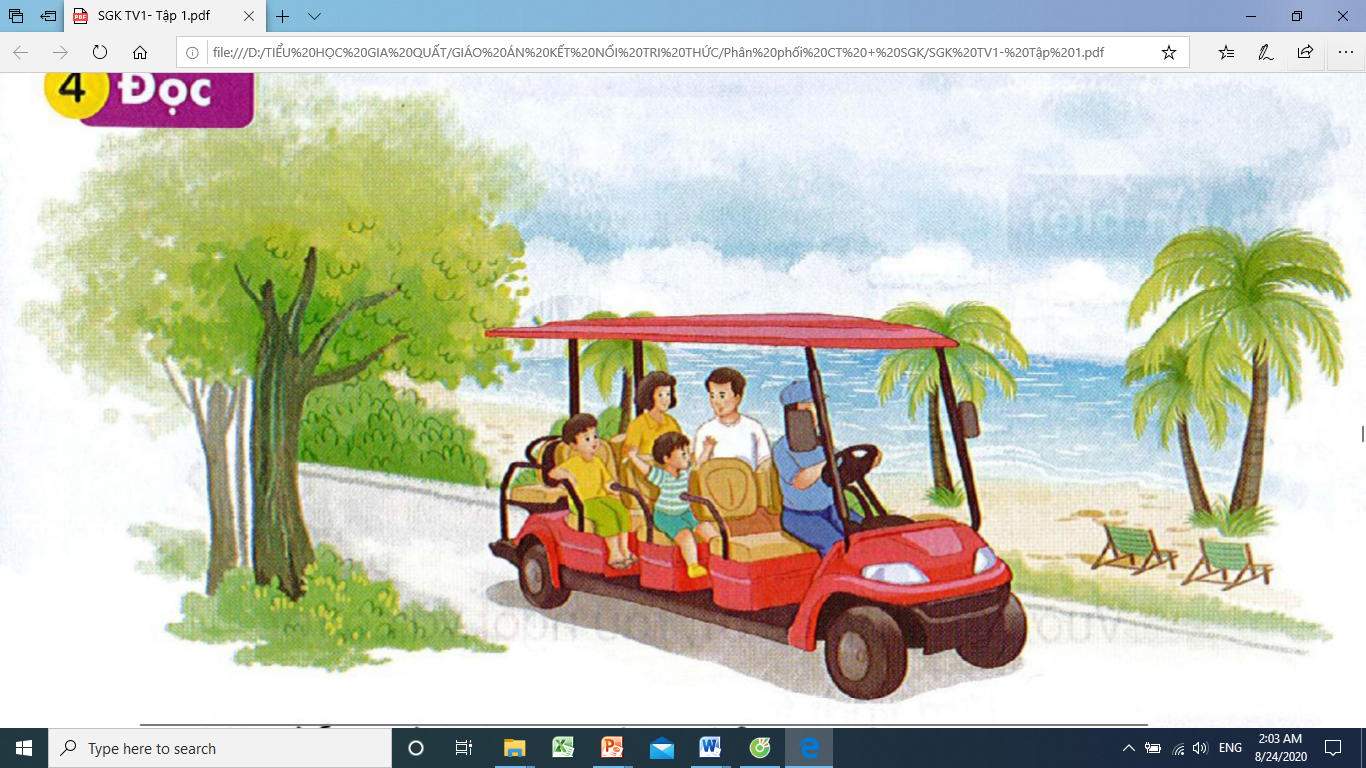 Hè đến, nhà Nam đi nghỉ mát ở Cát Bà. Mẹ và Nam bỏ áo bơi, bàn chải, khăn mặt vào ba lô. Nam rất vui khi đi chơi xa với cả nhà.
1
2
Hè đến, nhà Nam đi nghỉ mát ở Cát Bà. Mẹ và Nam bỏ áo bơi, bàn chải, khăn mặt vào ba lô. Nam rất vui khi đi chơi xa với cả nhà.
3
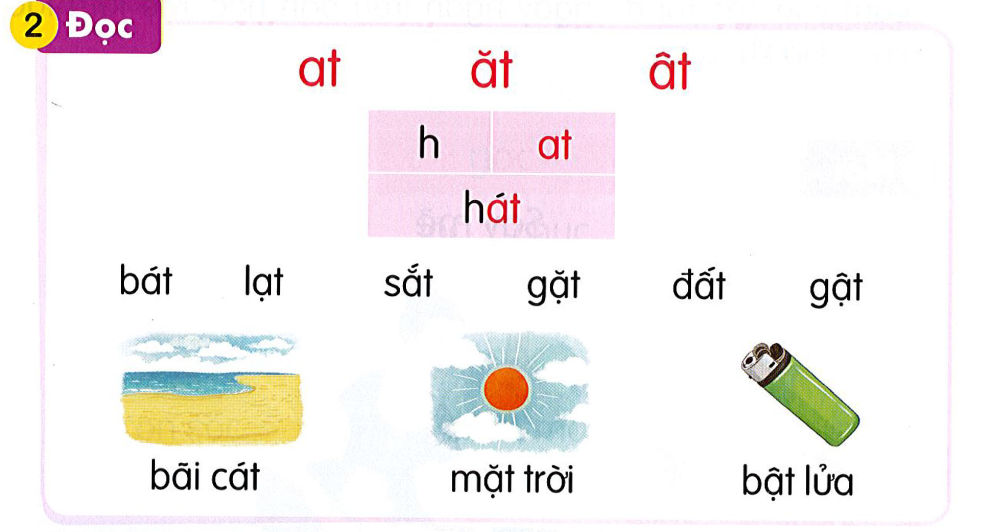 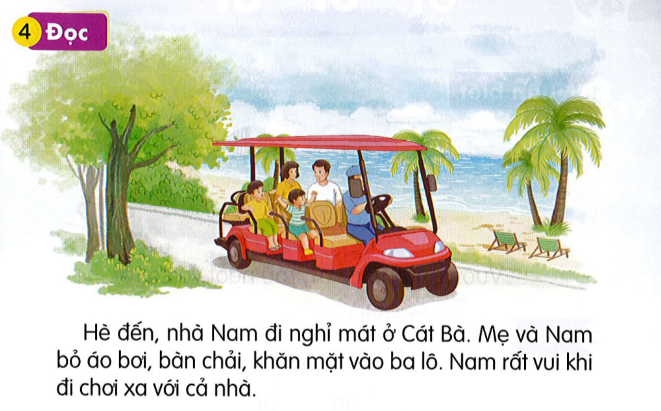 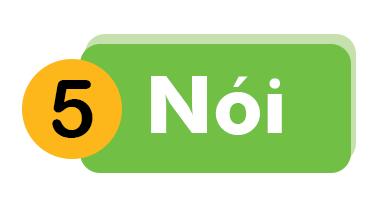 Xin phép
CỦNG CỐ 
BÀI HỌC
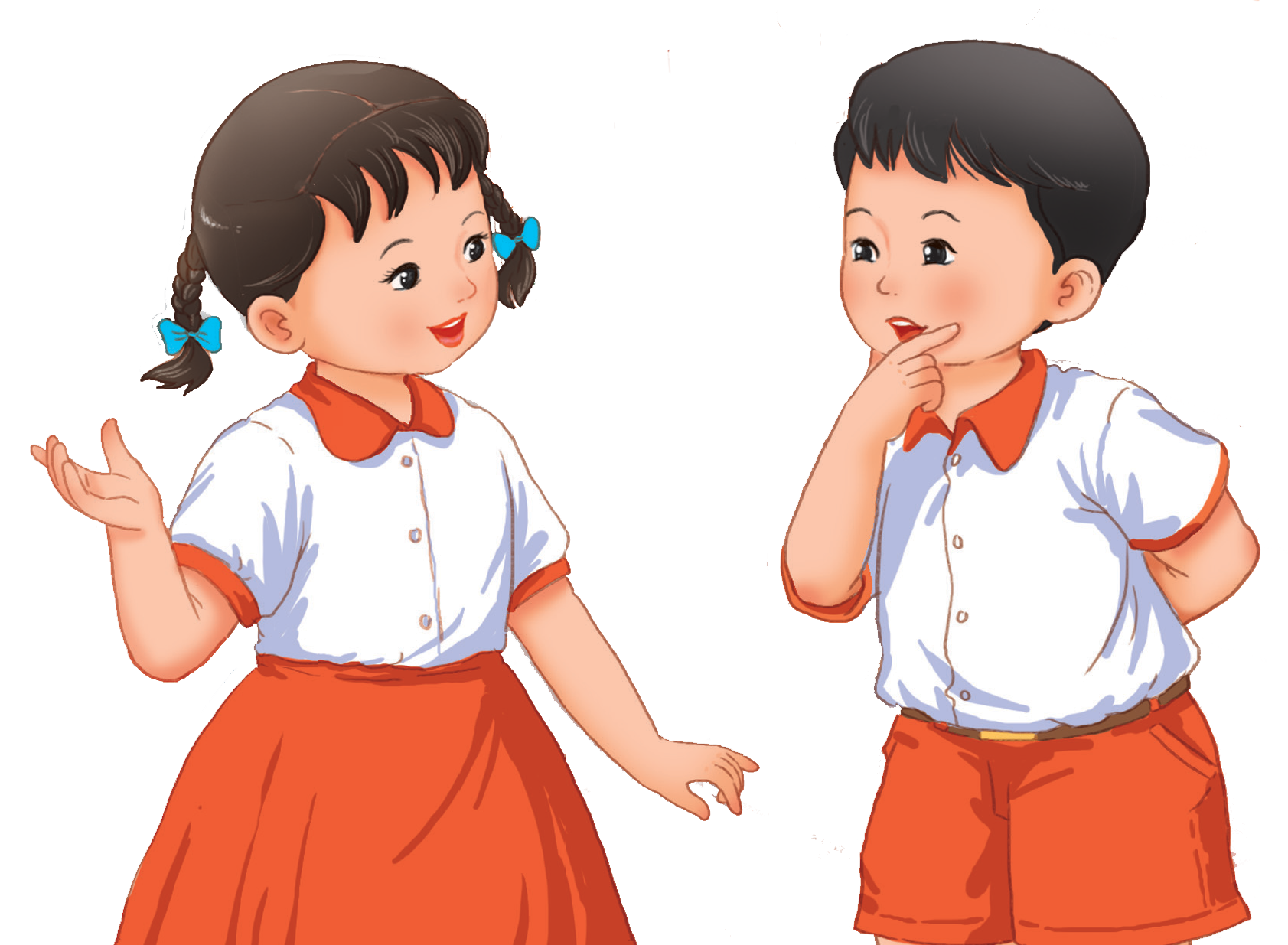